Project LAUNCH
Ensuring the Future of the Passamaquoddy Tribe by Preserving Heritage, Embracing Resiliency and Enhancing Strengths
Learning Objectives
Describe Promising and evidence based practices that are culturally appropriate and/or adaptable for tribal families and communities.

Summarize strategies that support community resiliency

Identify strategies that support resiliency by reviewing evaluation data collected by Passamaquoddy LAUNCH
Overview of the Passamaquoddy Tribe
Known as the People of the Dawn and the People of Spear Pollack

Tribal Enrollment Approximately 3600 people
60% of the population is under the age of 35
12% of the population is over the age of 60

2 Reservations located in Rural Washington County, Maine
Indian Township
Pleasant Point
On Reservation Demographics
65% not-employed rate (less during summer months)

High levels of poverty
63% of Passamaquoddy make less than $25,000/year
24% of Passamaquoddy households make less than $10,000/year

High Rate Substance Abuse in both communities
100% CPS cases are due to substance abuse within families
TRIBAL RESPONSE:  APPLY FOR SAMHSA GRANT
LinkingAction toUnmetNeeds inChildren’sHealth
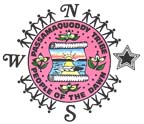 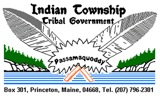 Project LAUNCH and the Passamaquoddy Tribe
5 year grant award  (10.01.14 – 09.30.19):  LAUNCH Cohort 6 

Shared initiative between Indian Township and Pleasant Point
Passamaquoddy Health Center
Pleasant Point Social Services

Passamaquoddy LAUNCH  has 2 primary areas of focus:
Infrastructure development
Service Delivery
National Project LAUNCH Prevention and Promotion Strategies
Screening and assessment in a range of child-serving settings  

Integration of behavioral health into primary care  

Mental health consultation in early care and education  

Enhanced home visiting with a focus on social and emotional well-being  
Family strengthening and parent skills training
LAUNCH Staffing
Indian Township
Pleasant Point
Local Child Wellness Coordinator
Family Advocate
Family Support Specialist
Project Director/Young Child Wellness Expert
Maternal Child Health Coordinator (shared)
Family Advocate
Family Support Specialist
*  Senior Program Consultant and Evaluator are contracted for both sites
Initial Grant Requirements
Prior to implementing any LAUNCH Services, there were several requirements to complete:
Develop a Disparity Impact Statement to identify a specific focus
School readiness
Establish a Local Child Wellness Council and Joint Child Wellness Council
Complete a comprehensive Environmental Scan
Existing resources that support children and families
Identify gaps in services for children and families
Develop a 5-year strategic plan 
Prioritize Areas of Focus
Develop an Evaluation Plan
Local Child Wellness Councils
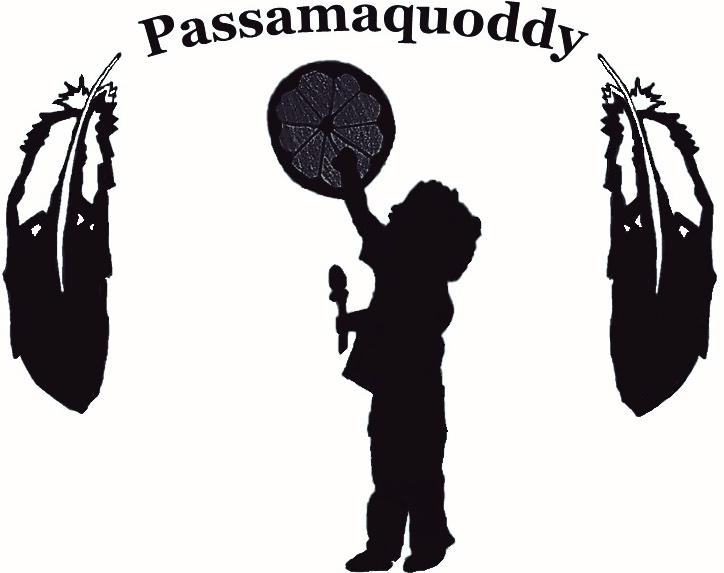 Local Child Wellness Council
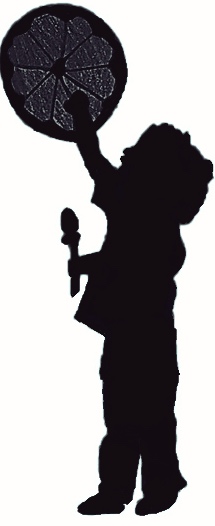 Representative of Key Stakeholders
		Parents & Caregivers
		Child Serving Agencies 
 	
Intended to Advise and Guide the work

Local Child Wellness Councils will meet monthly.

Combined IT and PP Child Wellness Council will meet every third month.
Three Councils

Indian Township
Pleasant Point
Combined IT and PP
[Speaker Notes: The goal is to receive input from the council members on the strategies LAUNCH covers as well as how these strategies will be implemented in the community. 
This is also a time for networking and sharing of information, creating partnerships. 
Community members  and family members are also invited to voice their concerns, thoughts and ideas.]
LCWC Composition:  Tribal Reps
Tribal Leaders 
Tribal Elders
Family Members
Health Department
Directors
BH Staff
Nutrition/WIC
Dental
Social Services /CPS
Law Enforcement, 
Domestic Violence program,
Public Safety (EMS)
Head Start
Tribal Immersion Program
Tribal School Staff:
Principal
Superintendent
School Board
School Counselor Health & Wellness Coordinator
LCWC Composition:  State/County Wide Reps
Community Caring Collaborative – Former LAUNCH grantee (cohort 1)
Child Care Providers
Family Futures Downeast
St. Croix Community Connections
Coastal Enterprises, Inc. 
Next Step Domestic Violence Program
FedCap
National Alliance for Mental Illness
Passages
Wabanaki Public Health District
Wabanaki Vocational and Rehabilitation Program
Gadakina
Four Directions
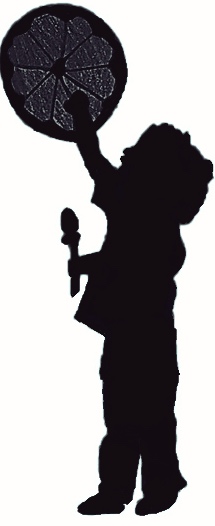 LCWC Prioritizing Services and Activities
Indian Township Child Wellness Council : 
Support existing services
Increase use of existing resources
Expand community strengthening activities

Pleasant Point Child Wellness Council:
Community Strengthening
Family Strengthening
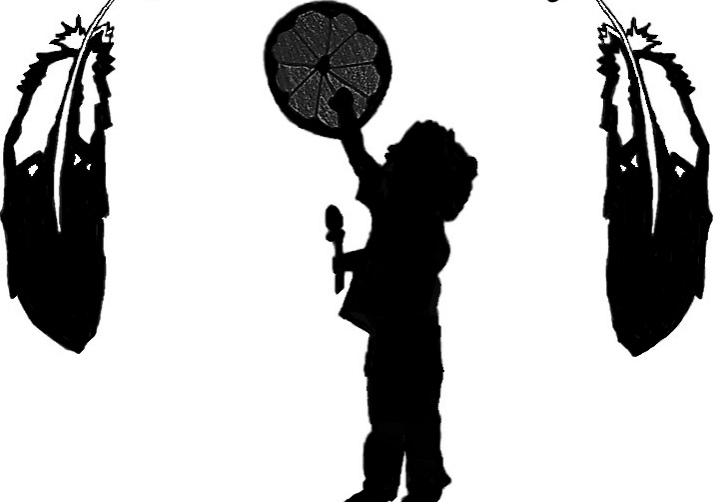 Passamaquoddy Project LAUNCH Services
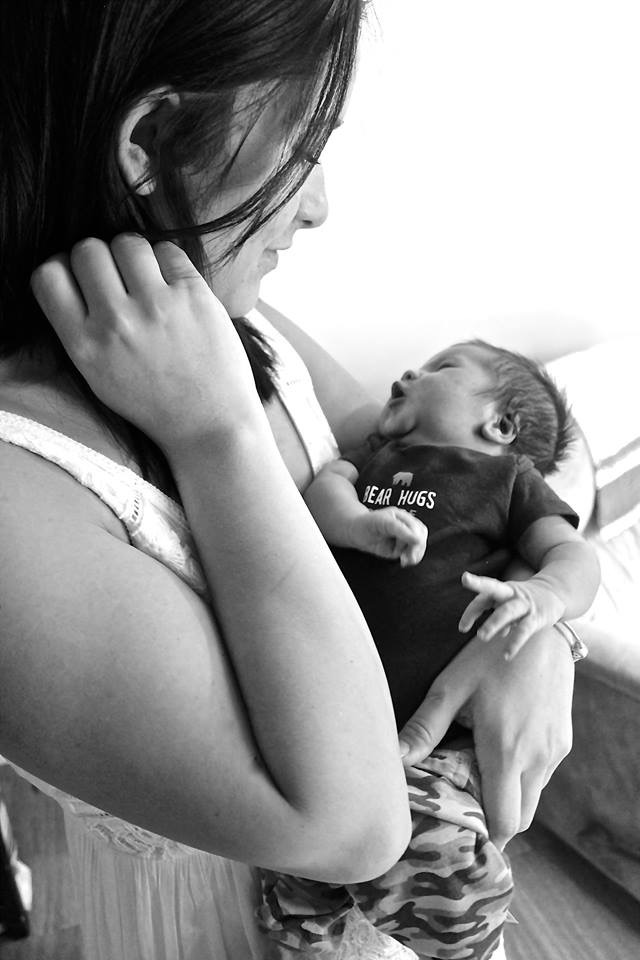 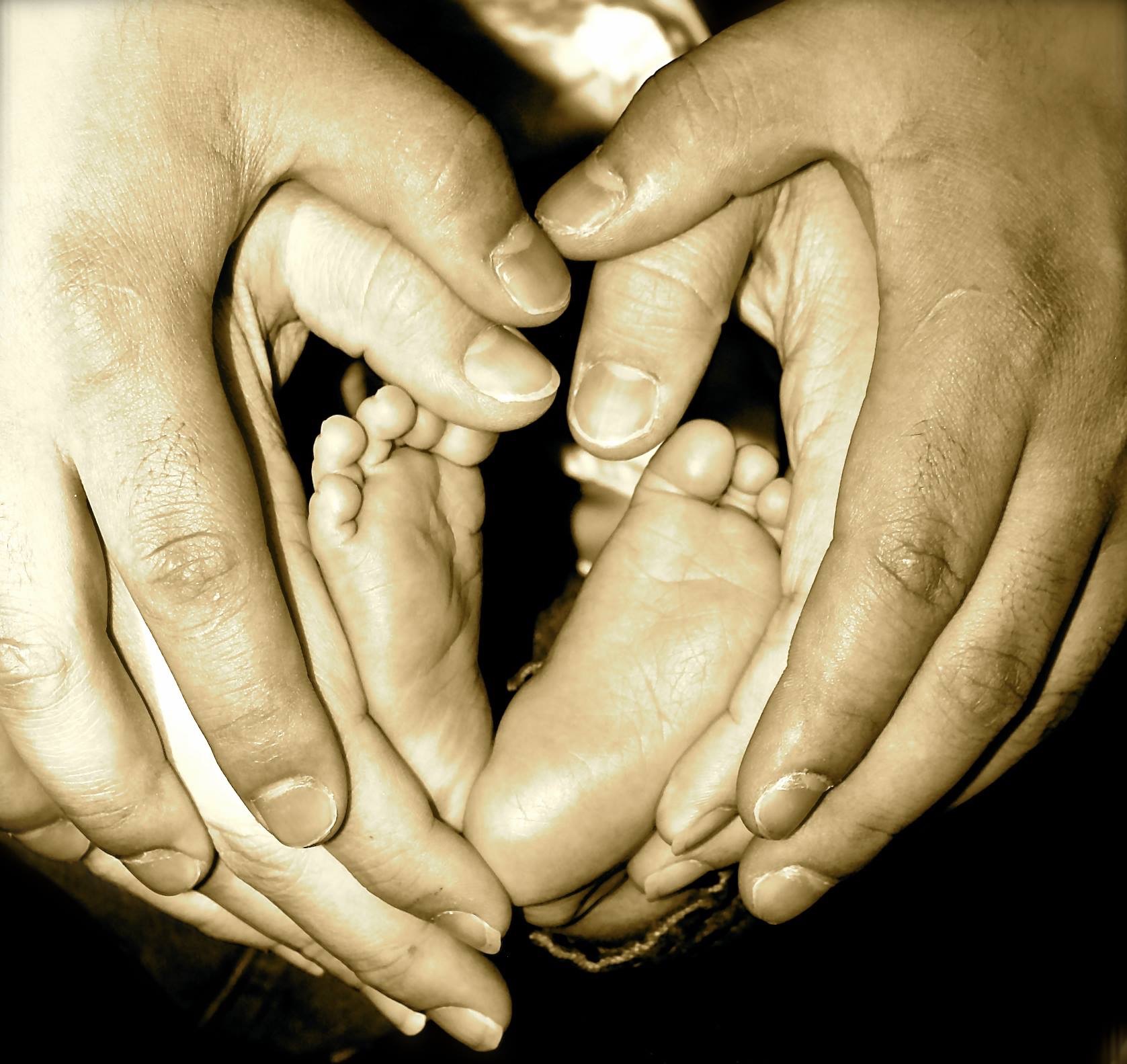 Note:
LAUNCH is designed for children and families 0-8.  In the Passamaquoddy LAUNCH design, the Tribe determined that although children 0-8 would be our target, we would not turn families away.
Screening and Assessment
Screening provided at multiple sites for children ages 0-5 using the ASQ Developmental Screening tool:
In home
School
Daycare
WIC (in process)

Maternal depression screening  provided using the Edinburg Depression Scale
In home
WIC (in Process)
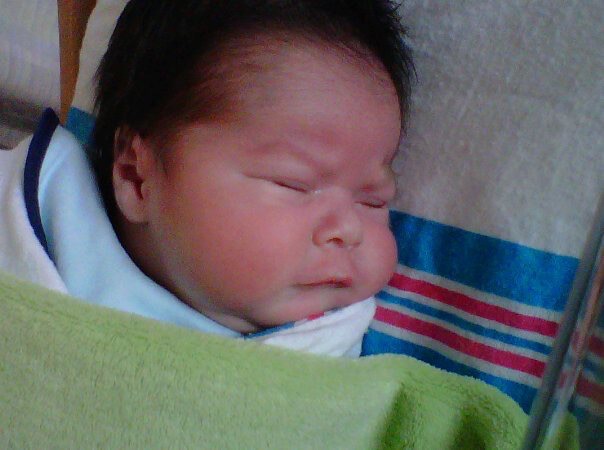 Mental Health Consultation:  Early Childhood Consultation and Outreach (ECCO)
Infant and early childhood mental health consultation (IECMHC) is a multilevel approach to promotion and prevention that teams mental health professionals with people who work with young children and their families to improve their social, emotional, and behavioral health and development.
Use of a mental health clinician to build the capacity of families, providers, programs, and systems to foster children’s social, emotional, and behavioral health and development
Observation of children, child care settings, and classrooms, classroom management support, and modeling and coaching
Screening and assessment to support the early identification of children with or at risk for mental health challenges
Referrals and follow-up for children and families to community-based services
Training and staff development activities to build providers’ knowledge of mental health issues in infancy and early childhood
Bridging: Enhanced Home Visiting
Family Advocates and Family Support  provide home visiting services for Passamaquoddy families
HV services provided at varying levels depending on the need of the family
 Staff are trained using a specific curriculum to provide Bridging Services
Infant and Family Support Services (IFSS)
IFFS 5 day training that create common framework that includes:
Core values
Shared knowledge base
Skills
Wraparound approach to service delivery
Strength based
Individualized services
Bridging as an Enhanced HV approach
Intensive level of supportive services for an infant/child and their family
Built on a responsive strength based relationship between the family and the IFSS
Intent is to improve outcomes for infants/children with serious risk factors such as Neonatal Abstinence Syndrome
Guarantee that needed services and supports are in place at the intensity level required by a family
Family Strengthening, Parent Skills Training  and Workforce Development
Family Support/Strengthening
Workforce Development
Brazelton Touchpoints Training
Domestic Violence Awareness
Youth Mental Health First Aid
Fatherhood is Sacred and Motherhood is Sacred
Partners for a Healthy Baby
Financial Wellness
Restorative Justice
Transportation Safety
Family Connections
Historical Trauma
Mandated Reporting
Confidentiality
Self-Care
Expert Witness Training
Supporting Resiliency and Community Strengthening
New Year Celebration
Promoting forgiveness and starting fresh
Health Fair
Baby Bundles ( in development)
1st welcome bundle
Moccasins, blankets and tribal medicine  
Books – What to Expect the 1st Year, Baby books
Additional bundles will include
Sign Language cards written in Passamaquoddy
Suggestions for developmentally appropriate activities
Small Regalia additions
Women’s Circle
Sweet grass picking
Making regalia
Shawls
Moccasins
Drum Making
Basket Making
Lunch & Learn
Financial Wellness, Budgeting, financial crisis
Domestic violence awareness
Health and Wellness
Family Fun Days 
Kick Off Event for Tribal Ceremonial Days
Family Focused Activities
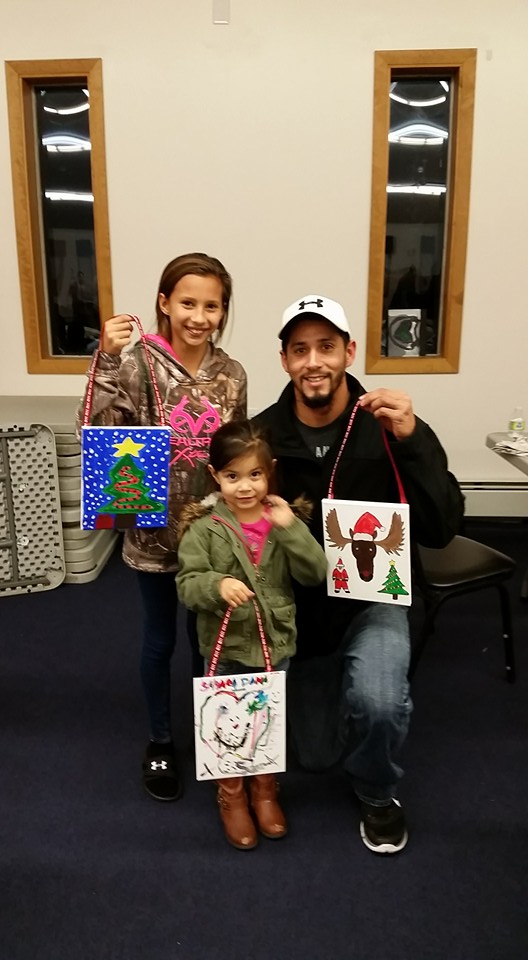 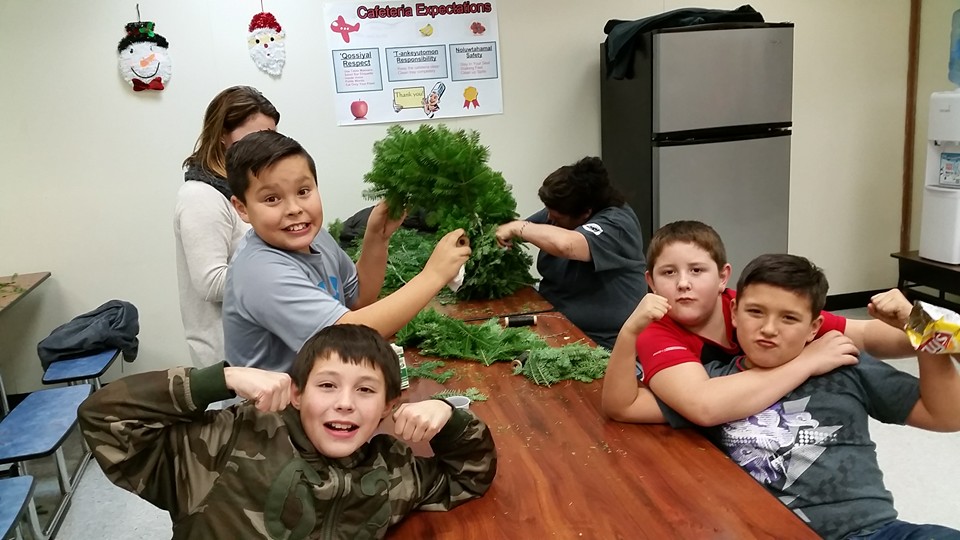 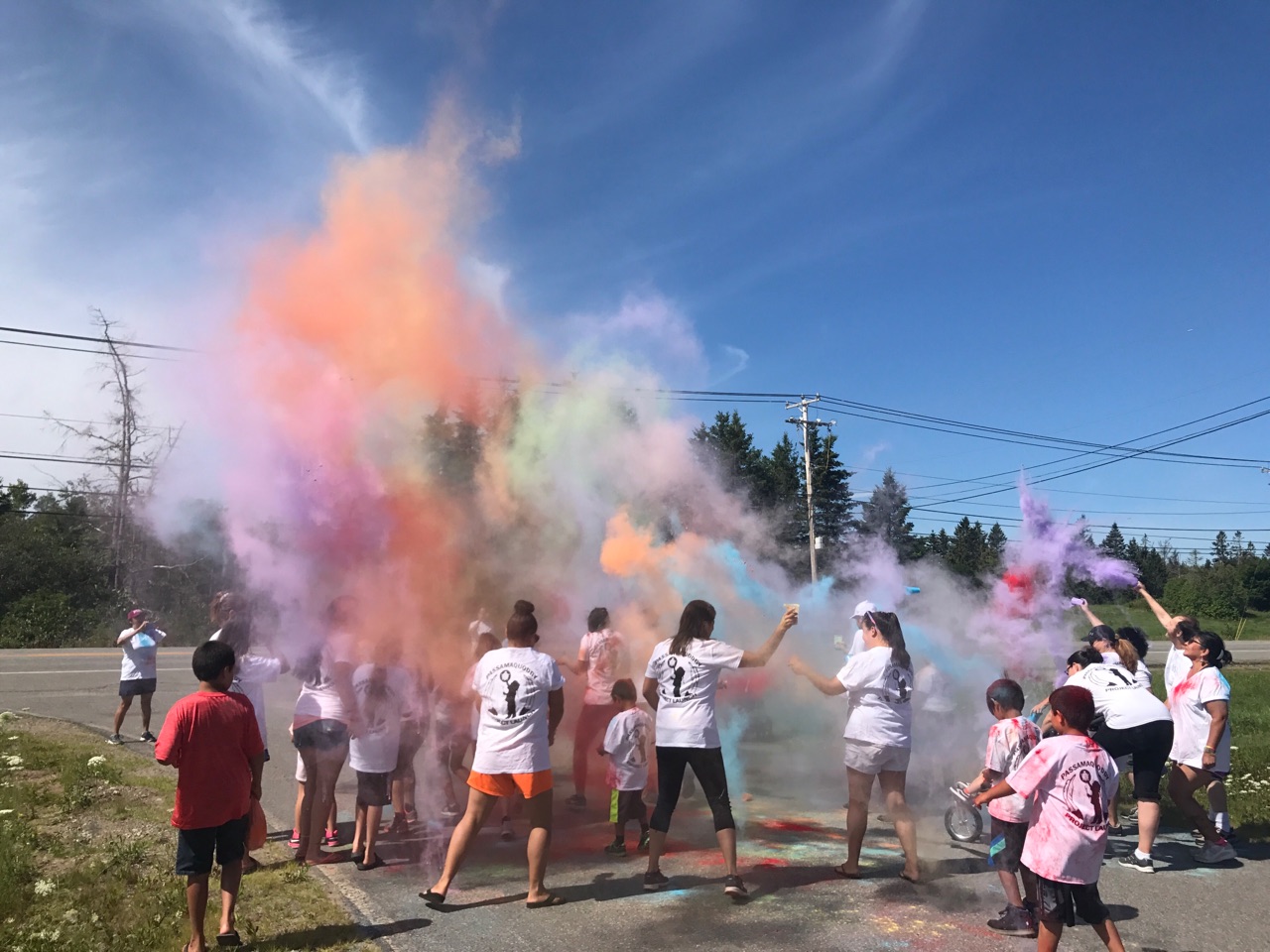 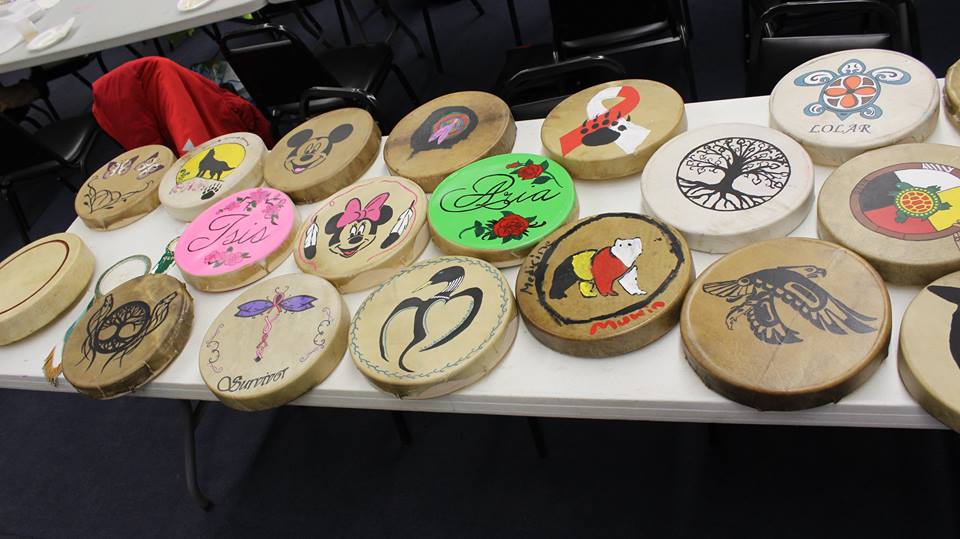 Women’s Circle
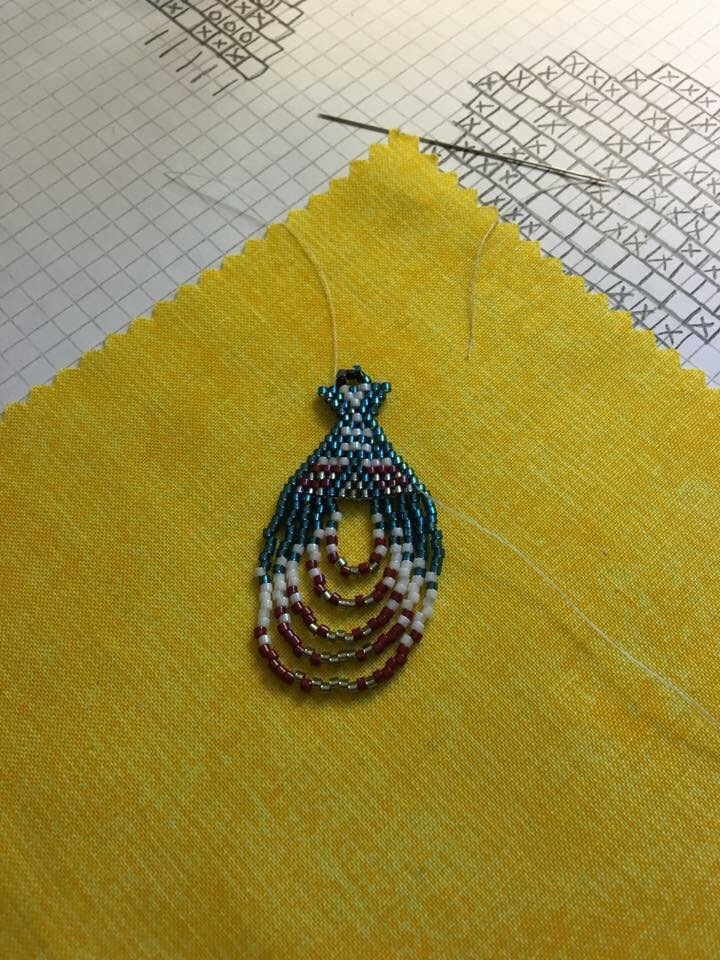 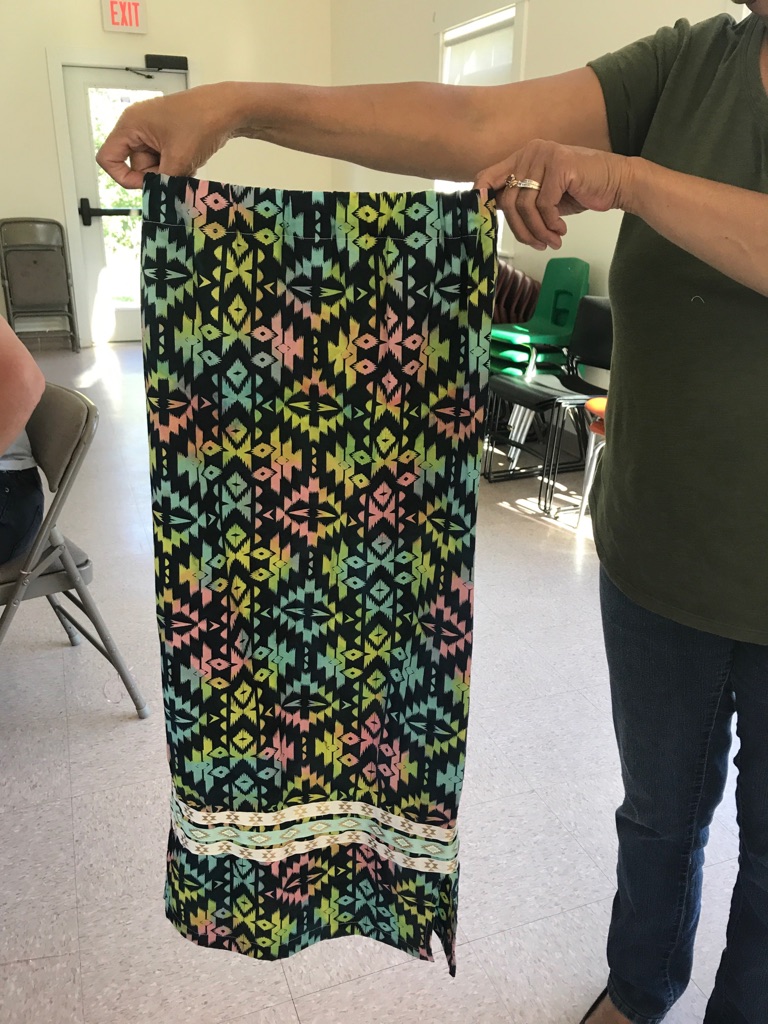 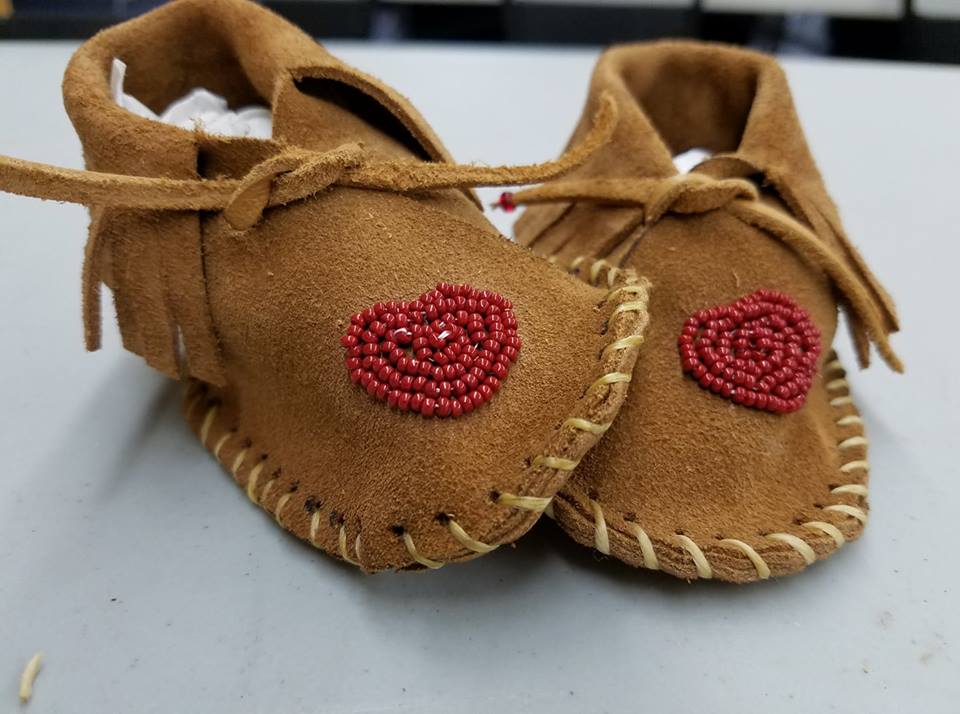 Community Events
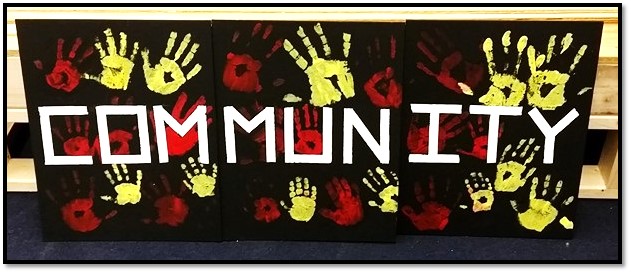 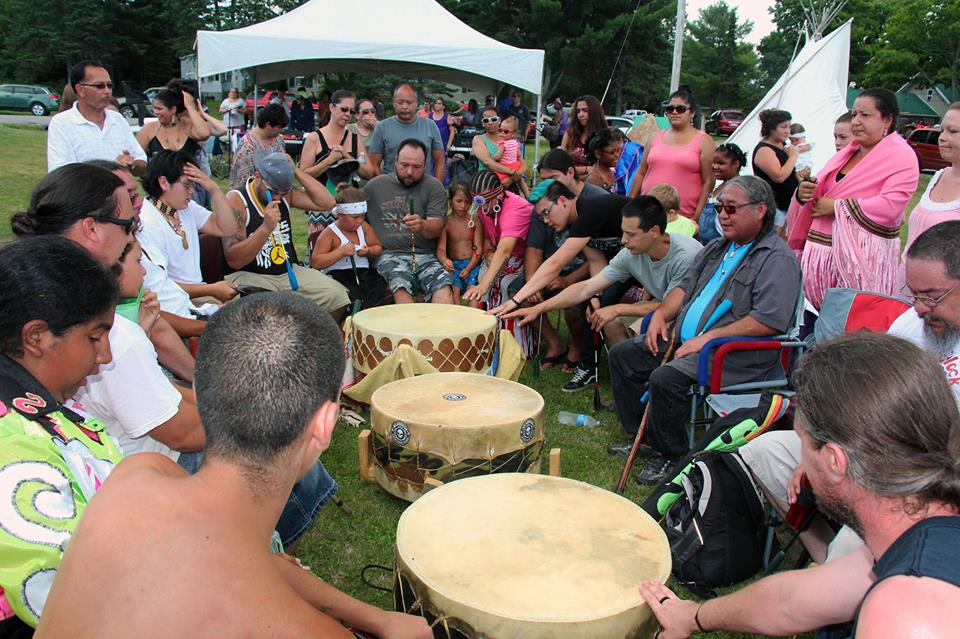 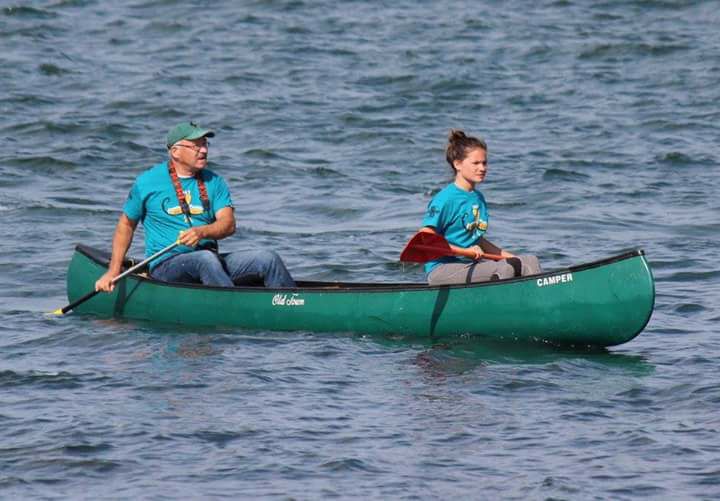 Community Events Continued
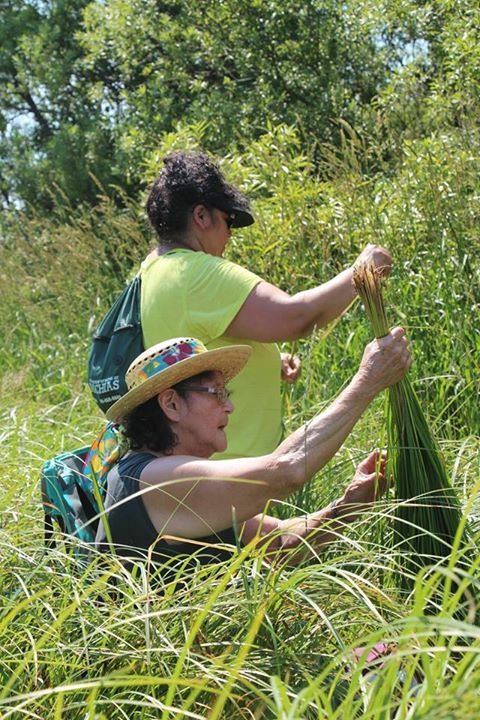 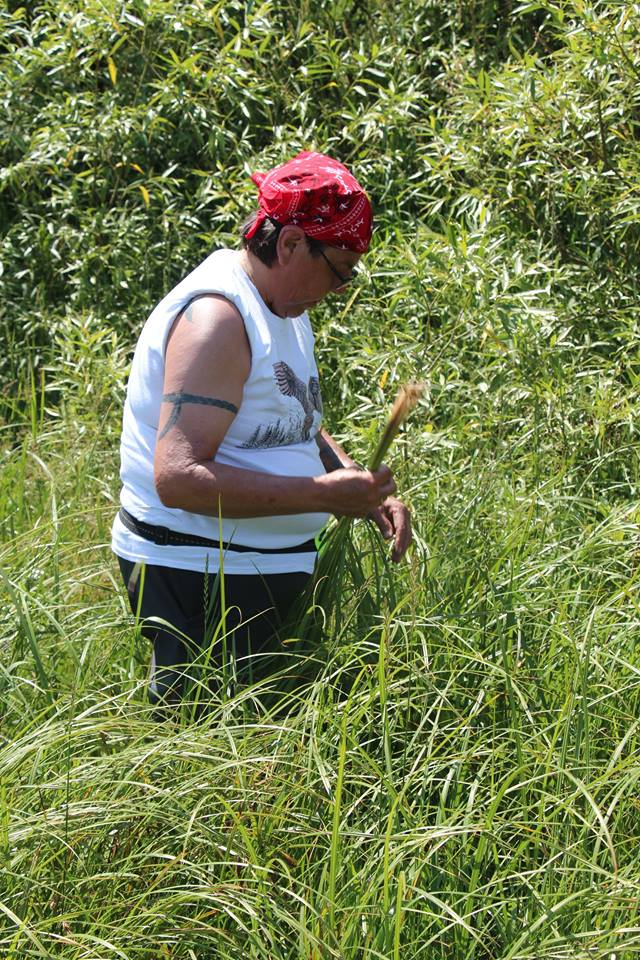 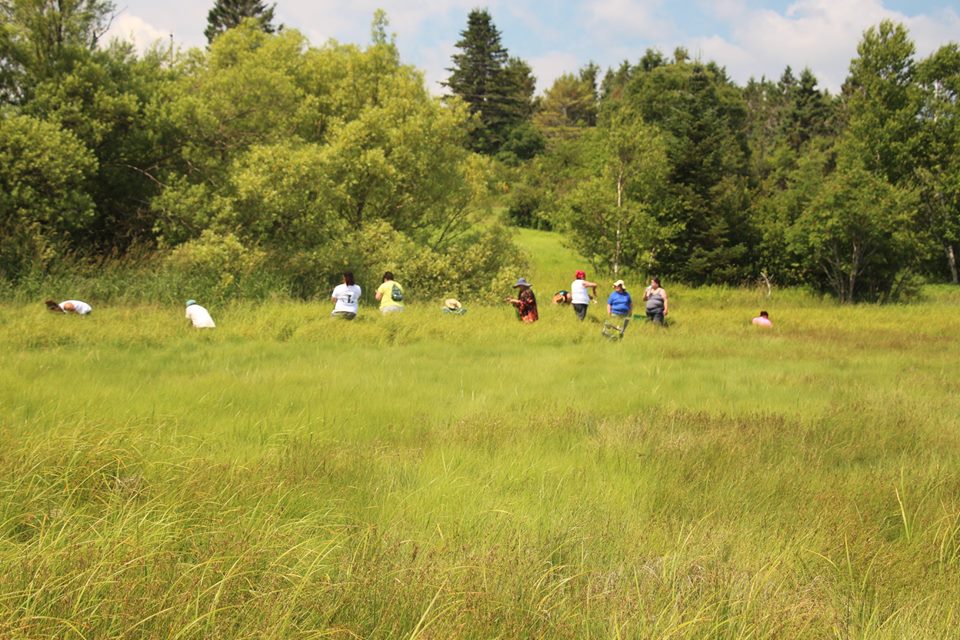 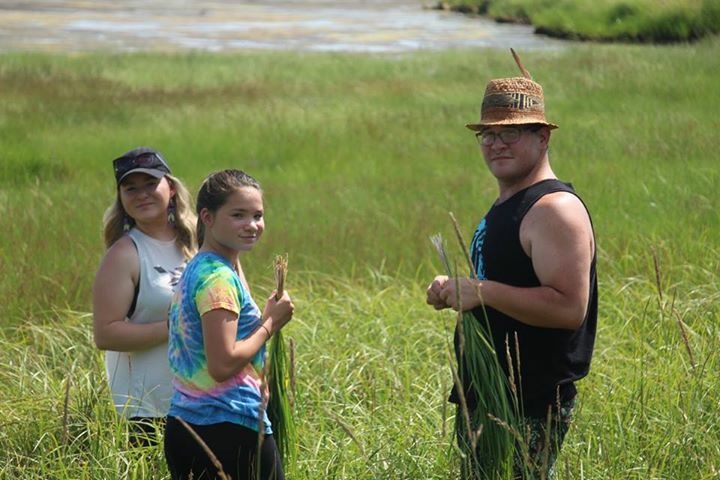 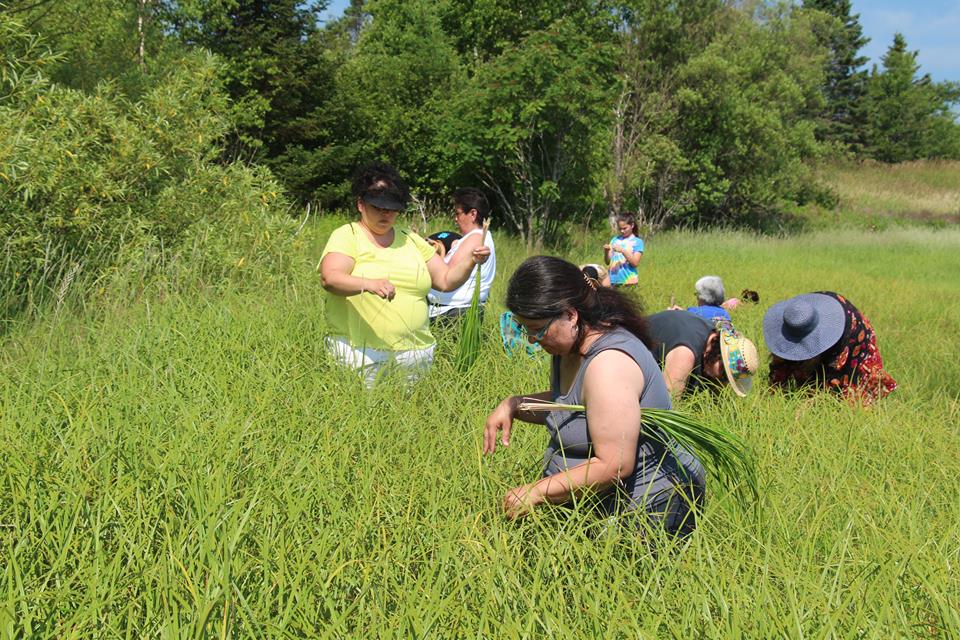 Family Fun Days
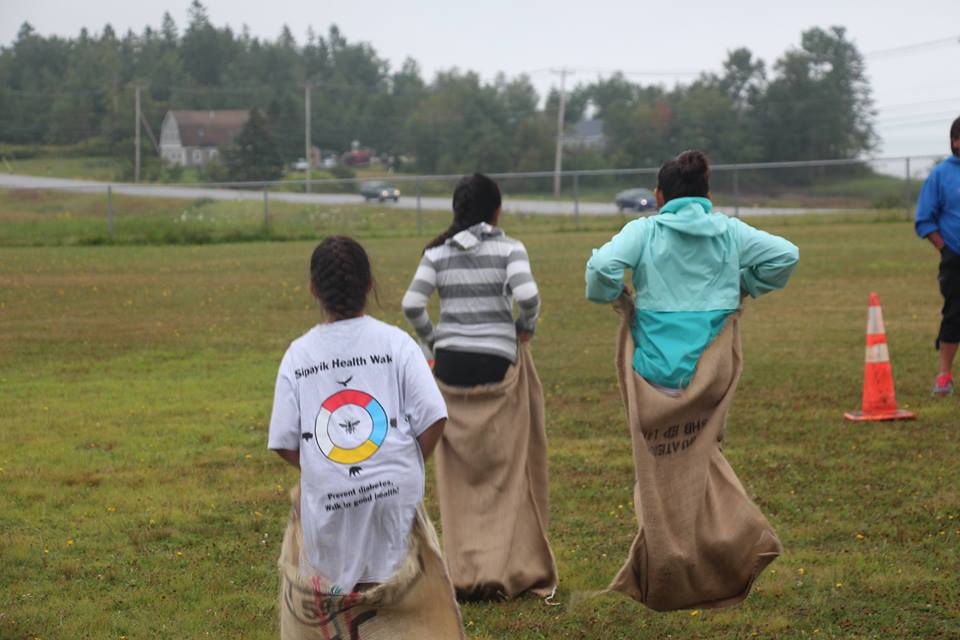 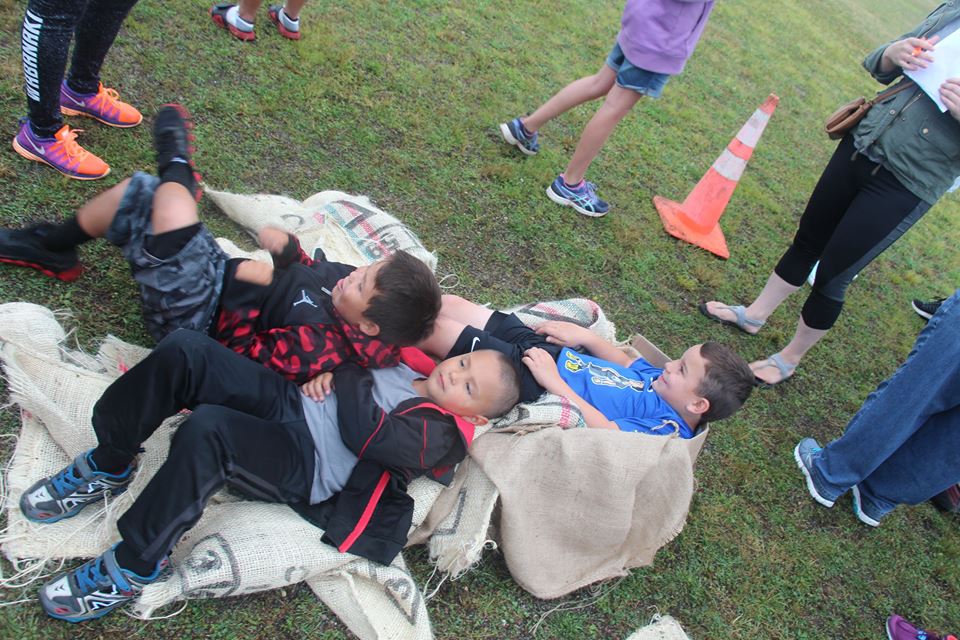 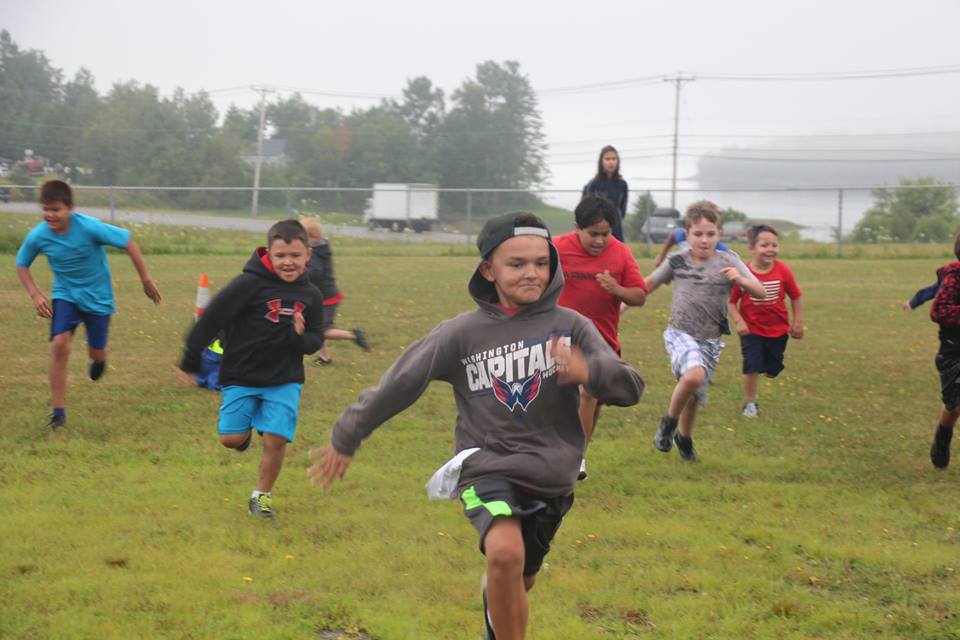 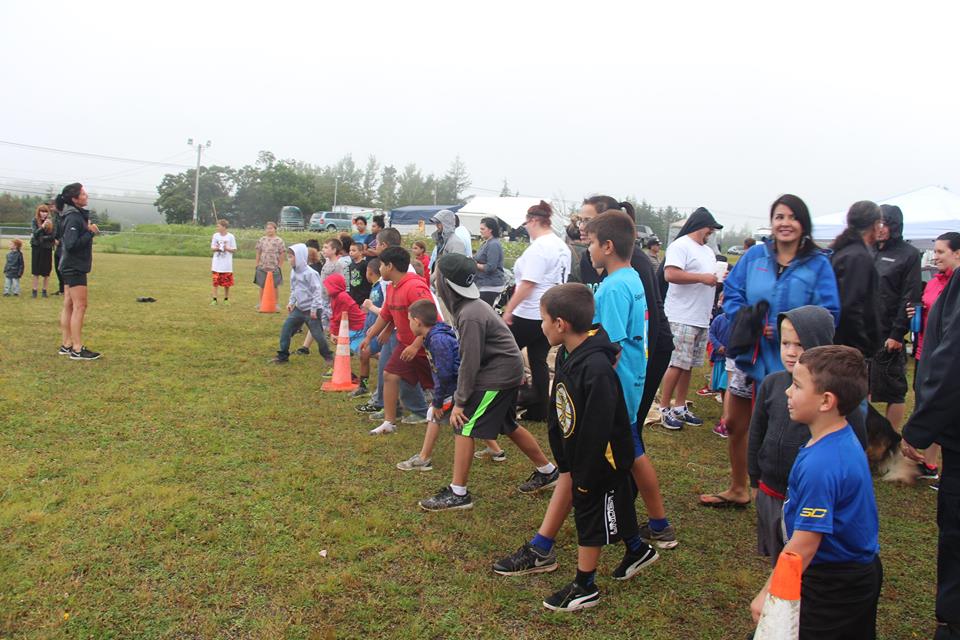 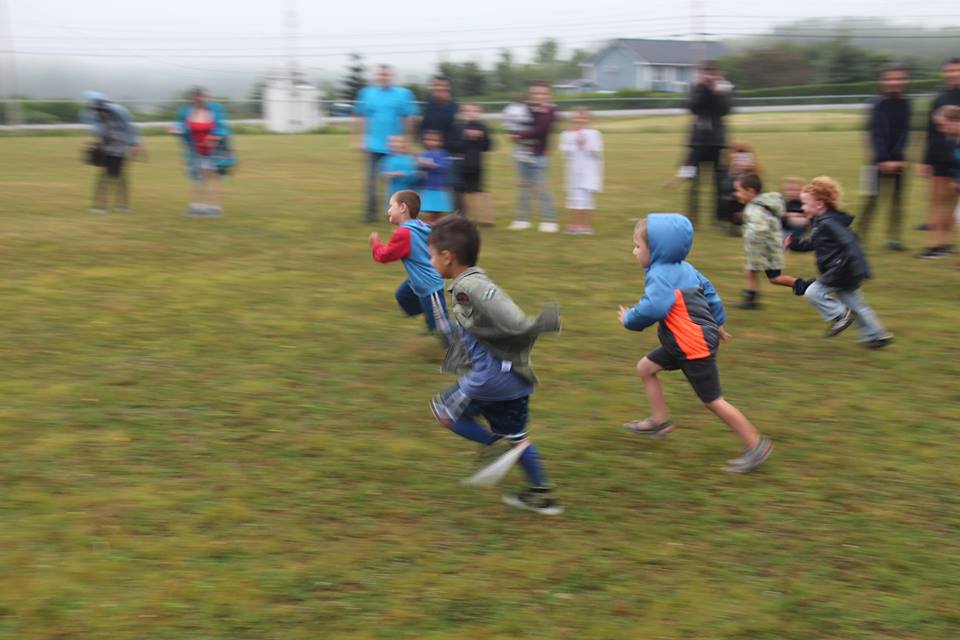 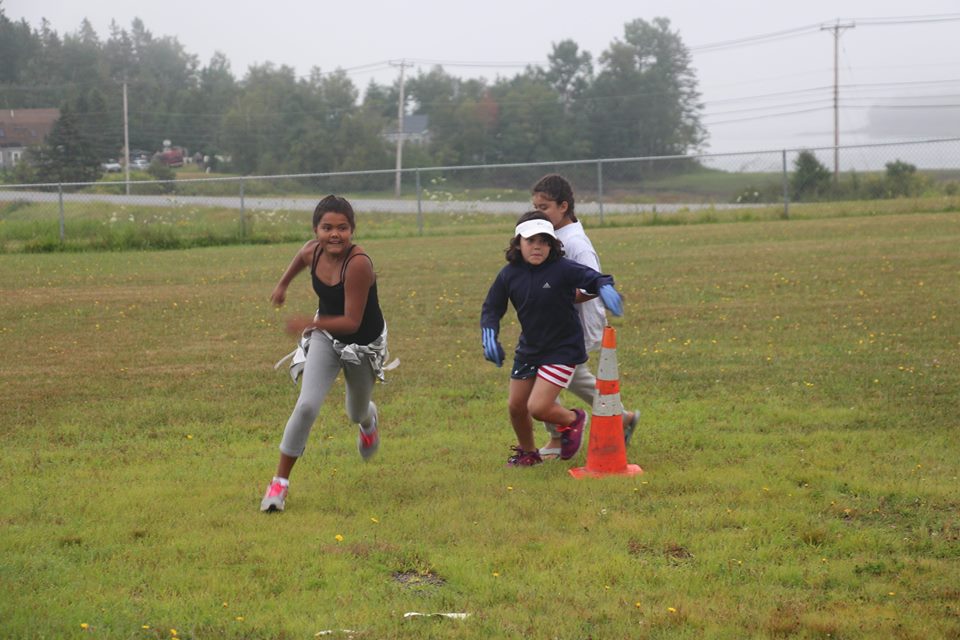 Passamaquoddy Project LAUNCH Evaluation
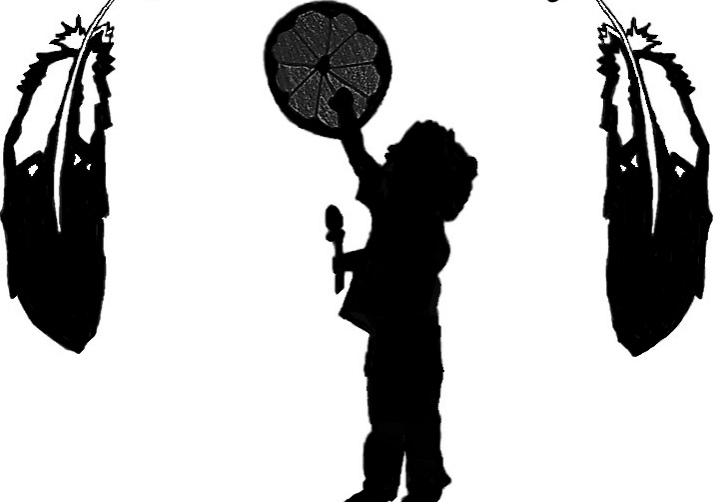 Passamaquoddy Project LAUNCH Evaluation
Federal SAMHSA Evaluation Requirements
Local Passamaquoddy Evaluation Priorities
Every Quarter
CDP / TRAC / SPARS    

Every 6-Months
MSE – direct services 
Mid-term report

Annually
Annual report
Measure changes at:
      systems level, provider, parent, and child 
MSE – Systems
Annually
Community Connectedness /    
     Strengthened Passamaquoddy Tribe
	
Healthy Passamaquoddy families

2-Generation / Multi-generation model
Passamaquoddy Project LAUNCH Theory of Change: 2014-2019
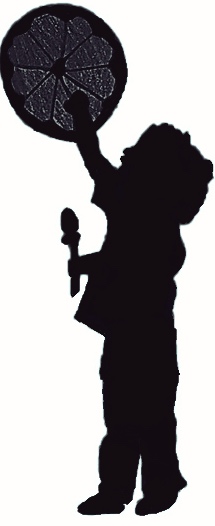 Workforce Development & Economic Assets
Health and Wellbeing
Social Capital
Educational Success
2 GEN MODEL
Family / Community
Healthy Passamaquoddy families with increased resiliency and self-empowerment
Provider
Improved provider knowledge, attitudes, and practices
Systems
Strengthened Tribal infrastructure and increased wellness in Passamaquoddy families
Child
Improved health and mental health for infants and children
Parent
Increased hope for the future
LAUNCHMODEL
Infrastructure
Services
Training & Education
Advocacy
Evaluation &
Assessment
Integrated Care
Screening &
Assessment
Family & Parent Strengthening
ECCO
Enhanced
Home
Visiting
Passamaquoddy Project LAUNCH Evaluation Priorities

Community Connectedness  / Strengthened Passamaquoddy Tribe
Impact of LAUNCH Community Activities	
      Evaluation Tools: Community Activities Surveys, Observations and Anecdotes, Project LAUNCH Access Database. 

Healthy Passamaquoddy Families
Impact of LAUNCH Direct Services:  
       (1) Home-visiting; (2) Integrated Care; (3) Screening and Assessments; (4) ECCO; (5) Family and Parent Strengthening 
      Evaluation Tools: Parent Surveys, Provider Surveys, Project LAUNCH Access Database

2-Generation / Multi-generation Approach
Impact of Passamaquoddy Project LAUNCH 2 Gen / Multi Gen Approach
       (How do LAUNCH direct services, community and educational activities impact Passamaquoddy families and the community?)
        Evaluation Tools: Parent Surveys, Community Activities Survey, Provider Surveys, LAUNCH Staff Surveys, Project LAUNCH Access Database,   
        Collaboration/Partnership Assessments, Observations, and Anecdotes
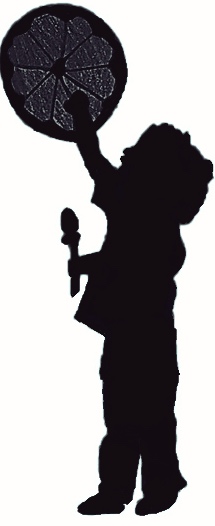 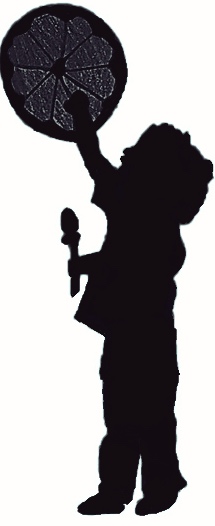 Community Connectedness  (Evaluation Priority 1) 

What do you like about the LAUNCH community activities? 

“Activities promote positive engagements in the community, and provide opportunities to bond.”

“I love that we all get together as a community.”

“LAUNCH brings people together.”

“It brings the community together, get to do fun activities.”

“The positive vibes, smiles, great advertising, it’s what the community needs.”

“The chance to get out and make friends.”

“Love the activities and change to socialize.”
Source: Passamaquoddy Project LAUNCH Evaluation Report Year 2.         
2016: 43 Community activities. Survey responses: n=35
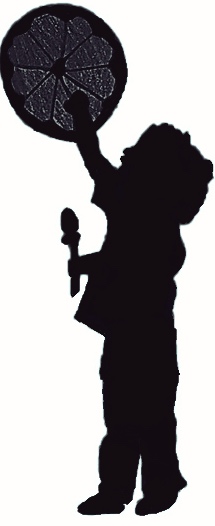 Community Connectedness  (Evaluation Priority 1) 

How has participation in LAUNCH community activities helped your family?
“Gets me out, making things with my children.”


“LAUNCH brought family and friends together for a fun evening.”


“Inspiring to do more activities in my own community.”


“Make bonds and grow as a unit with other families.”


“Makes me want to do more activities with my family.”
Source: Passamaquoddy Project LAUNCH Evaluation Report Year 2.
Year 2: 43 Community activities. Survey responses: n=35
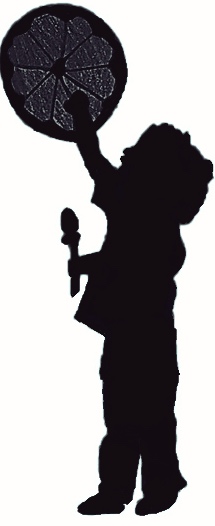 Healthy Passamaquoddy Families  (Evaluation Priority 2) 
In what ways have LAUNCH Services helped you and your child(ren)?
“Assistance in getting to appointments.”
 
“Now I know there is always someone there whenever I need someone for whatever reason - even someone to talk to.”
 
“ She (LAUNCH worker) provided great advice on how to deal with our children's  well-being.”
 
“The LAUNCH worker was super helpful on helping us find a better routine that fit for us.”

“They have been helpful in providing awesome in home visits with my first child.”

“I don’t worry as much as I used to - a big weight is lifted off my shoulders.”
 
“Without their (LAUNCH workers) help I would not have completed some goals I needed to do for my home.” 
 

“My child feels more comfortable and safe in his environment.” 
 

“Just having a visitor show up, non-judgmental into our home and sit down with you is awesome.”

 
“It takes a burden off and does not make you feel so isolated.”
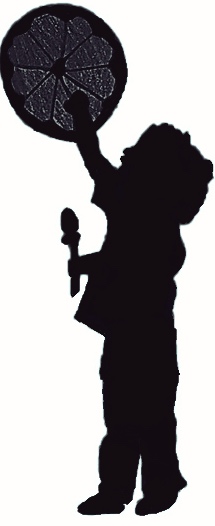 Healthy Passamaquoddy Families  (Evaluation Priority 2) 

How are the LAUNCH services different from other services you receive/have received?
“LAUNCH services are more helpful than others because they can give help right away.”
 
“LAUNCH says “we will come to you” which is way easier for me.”
 
“LAUNCH services are more personal and help more than other programs have in the past.”

“LAUNCH has gone out of their way for me more than I can remember. If not for LAUNCH I would have forgotten so much.”

“The (LAUNCH) workers actually seem to care and help push you achieve the things you want to achieve.”
Source: Passamaquoddy Project LAUNCH Evaluation Report Year 2.
Year 2: 2016 Parent Satisfaction Surveys (n=50)
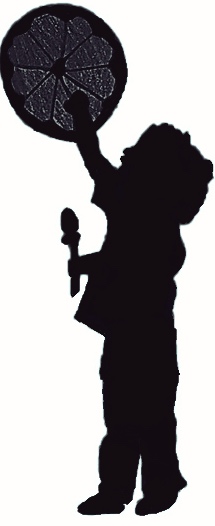 2-Generation / Multi-generation model   (Evaluation Priority 3)
How does the Passamaquoddy Project LAUNCH - 2 Gen / Multi Gen Approach create opportunities* for and addresses the needs of both Passamaquoddy children and their (grand) parents? 
* Health and wellbeing, educational, economic and workforce development, and social capital/community.
Qualitative and quantitative impact assessment of Passamaquoddy project LAUNCH;

 – Direct health services 
     (1) Home-visiting; (2) Integrated Care; (3) Screening and Assessments; (4) ECCO; (5) Family and Parent Strengthening 
		
– Systems changes
       Policies and procedures, collaborations, and partnerships (tribal, local, state).

– Community activities
     Family activities, child activities, women’s circle, dad’s group...etc

– Education / Economic opportunities   
      Partnerships/Collaborations (Four Directions, Family Futures Downeast,…). Native arts and crafts.
Questions/Comments
Contact Information:
Dolly Barnes – 
Dolly.Barnes@ihs.gov
Gen Doughty – Gdoughty@wabanaki.com
Elizabeth Neptune – Elizabeth@NeptuneAdvantage.com
Carry Buterbaugh, PhD- cbuterbaugh@q2evaluation.com